Informação, conhecimento e linguagem
CBD5283 Informação e Linguagem 
Profa. Vânia Alves Lima
Profa. Cibele A. C. Marques dos Santos
Profa. Giovana Deliberali Maimone
dez-17
Informação e Conhecimento 				(Rendon Rojas,2005)
“distinguimos entre informação e conhecimento [...] a informação é o insumo do conhecimento, e sempre é recebida através dos sentidos [...] não pode haver conhecimento sem um conhecedor”     (Shera)
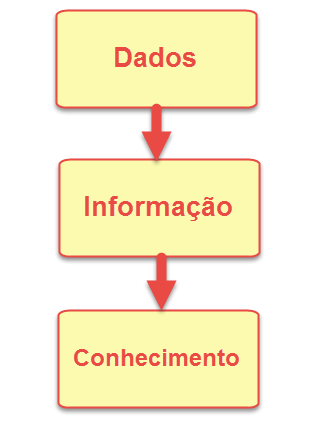 [Speaker Notes: Informação como qualidade secundária de um objeto particular: o signo linguístico. O  conhecimento tem como fonte a informação, pois que é um produto posterior e surge a partir dela.]
Informação e Conhecimento 				(Rendon Rojas,2005)
“Informação se origina de dados e é construída a partir do mundo material”

Informação: dados + estímulo sensorial
estruturas interpretativas do sujeito

Conhecimento: processos de análise, síntese e incremento de informação (emprega-se fantasia, imaginação e criatividade)

O conhecimento permite criar e recriar sentidos, construir e reconstruir ideias, produzir e reproduzir teorias, elaborar e reelaborar visões de mundo.
[Speaker Notes: Informação como qualidade secundária de um objeto particular: o signo linguístico. O  conhecimento tem como fonte a informação, pois que é um produto posterior e surge a partir dela.]
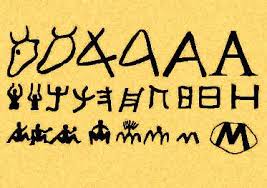 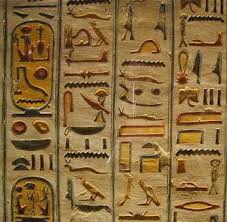 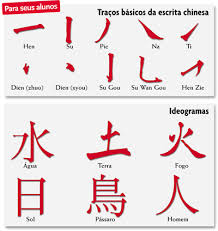 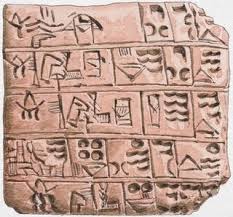 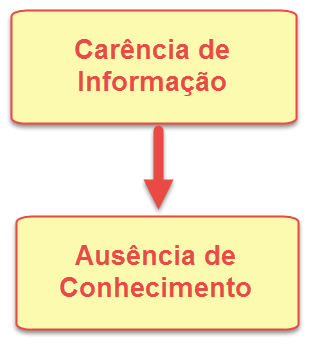 Informação (cognição + capital cultural)

Conhecimento tem como fonte a informação, pois que é um produto posterior e surge a partir dela.
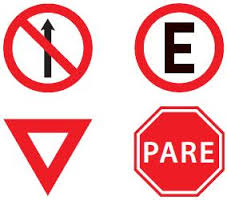 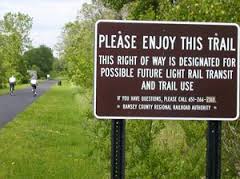 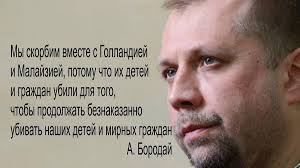 Atividades para construir informação
elementos objetivos 
				(dados e estímulos sensoriais)
Ação do sujeito  		+ 
					elementos  subjetivos 	      (estruturas interpretantes do sujeito)
			servem para processar, organizar, estruturar
					 e dar forma aos dados.
Informar (informare) = dar forma, estabelecer limites à matéria, dotá-la de estrutura e organização.
Atividades para construir conhecimento
Análise: decodificação dos símbolos; permite identificar os elementos constituintes do que se está conhecendo e suas relações como partes do todo.
Síntese: na qual se reúne no todo aquilo que se fragmentou e se descobre as relações do todo com as partes.
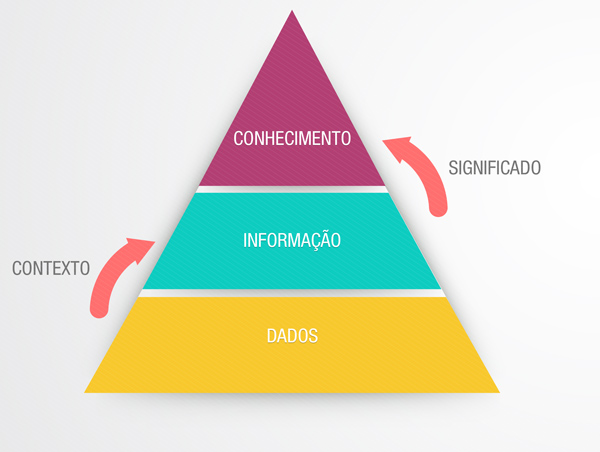 Atividades para construir conhecimento
Visão dialética: permite descobrir a interconexão da informação nova com as outras informações e conhecimentos do sujeito.
Elaborar inferências: dedutivas, indutivas, abdutivas e hermenêuticas.
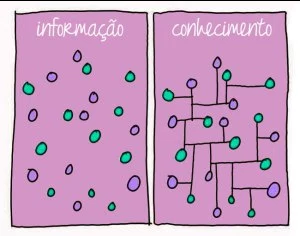 Natureza da informação e do conhecimento
Informação: é um ente ideal e objetivado.

Conhecimento: é um ente ideal subjetivado, só existindo no sujeito. Ao sair deste se converte em informação.
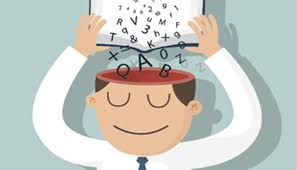 Teoria da Informação
Informação é sinal (codificação/decodificação)
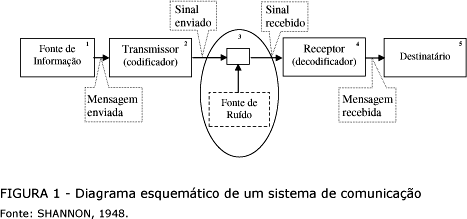 Teoria da Comunicação
Informação é troca de mensagens (construção de sentido)
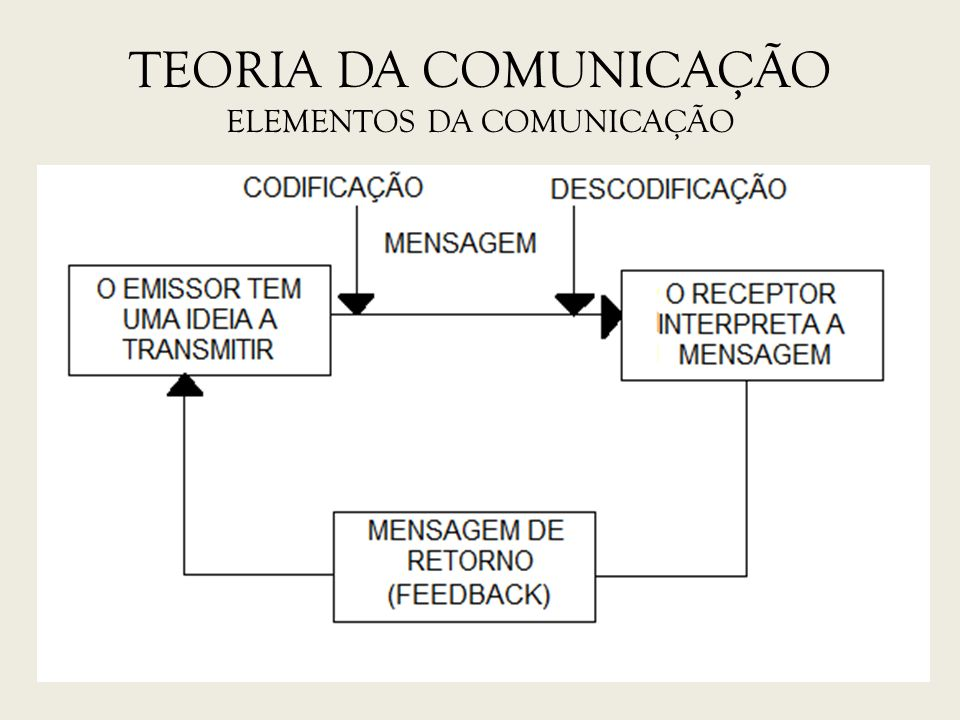 Informação documentada  objeto material
Fluxo e recepção  objeto formal
Tratamento e difusão de conteúdos convertidos em informação organizada
Organização da informação e categorização
Comunicação documentária
Estruturas significantes
Ciência da Informação
Teoria da Informação dimensão formal (sinal + estrutura)
			+
Teoria da Comunicação  mensagem e recepção (significado)


Informação = Conhecimento para ação (Wersig)
Ciência da Informação
Interdisciplinar
Relação com a Tecnologia da Informação
Papel na Sociedade da informação
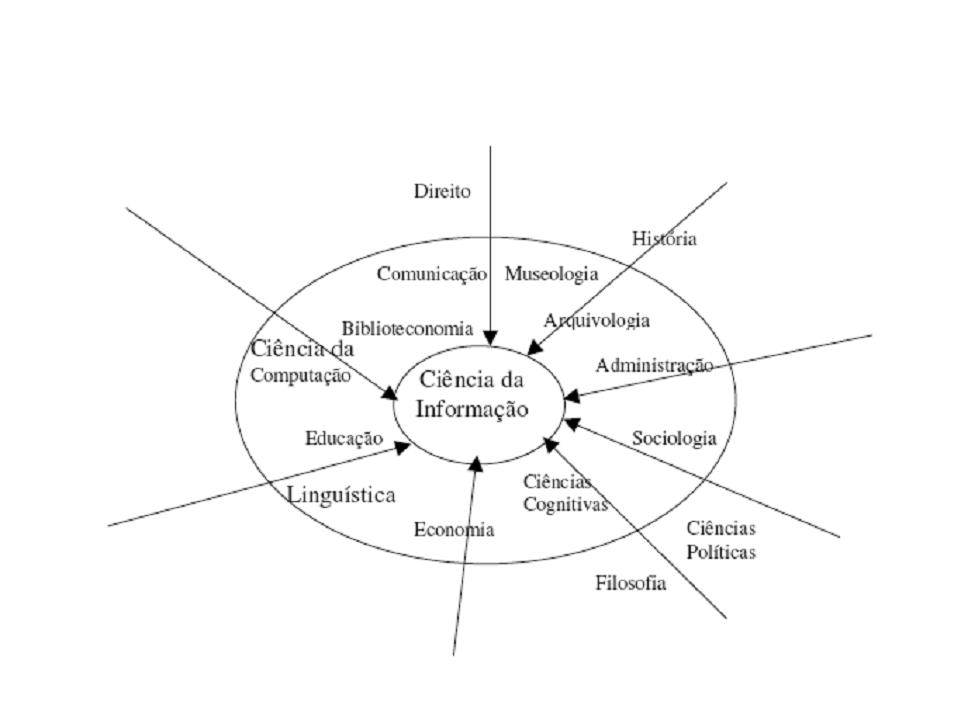 Ciência da Informação
Função do profissional da  informação
Pode ajudar o usuário a obter conhecimento a partir da informação, mas sua função essencial é ajudar o usuário a aceder ao mundo da informação documental.
Ciclo social da informação
Le-Coadic
Construção
Uso
Comunicação
Espiral do conhecimento segundo Carlos Vogt
Ciclo social da informação
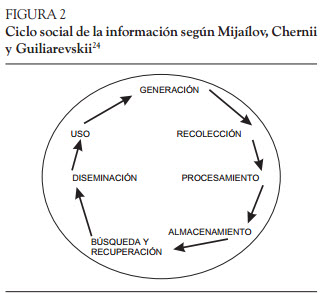 Ciclo Social da Informação no mundo bibliotecário
Ciclo informação conhecimento
Apropriação
Comunicação
Apropriação + 
Comunicação
[Speaker Notes: A partir dos dados, sujeito  constrói informação e desta elabora conhecimento. O sujeito converte seu conhecimento em informação e dados para transmiti-los a outro sujeito. Se repete o processo. Um segundo sujeito, a partir dos dados elabora informação a partir deste conhecimento. O ciclo continua.]
Fluxo de informação documental + Ciclo social da informação
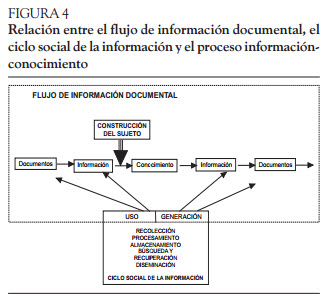 Sociedade da informação: conjunto das relações sociais, que se apóiam e realizam através da informação.
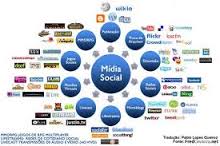 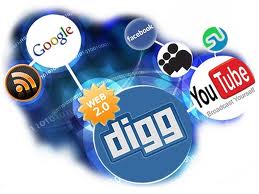 Informação, Conhecimento e Valor
Valor= qualidade de algo 
Teoria platônica: o valor como algo existente de maneira absoluta e independente das coisas e  portanto deve ser descoberto.
Teoria nominalista: o valor é fundamentado no agrado e no desagrado que causa uma coisa, sendo o ato do juízo valorativo quando se criam os valores.
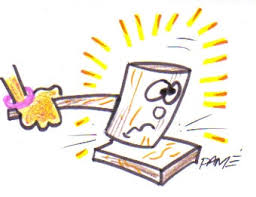 Informação, Conhecimento e Valor
Visão dialética: ao mesmo tempo reconhece a objetividade do valor dada pelo momento ontológico, isto é, o ser fundamenta o valor, e a subjetividade do mesmo, dada pela atividade do sujeito, que no processo de sua formação vai construindo historicamente os valores. 

Fontes de Valor  Informação e Conhecimento
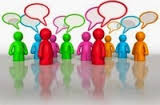 Porém, lembre-se, nem toda informação e conhecimento são utilizados para o bem. Algo contrário à paz mundial  idealizada por Paul Otlet!
Níveis de entendimento da realidade humana
informação que apresenta os fatos;
conhecimento que reflete sobre a informação, hierarquiza sua importância e os princípios gerais para ordená-la;
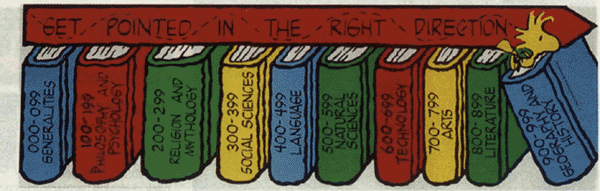 Níveis de entendimento da realidade humana
sabedoria que incorpora à realidade, tudo o que sabemos com o fim de encontrar uma existência melhor.
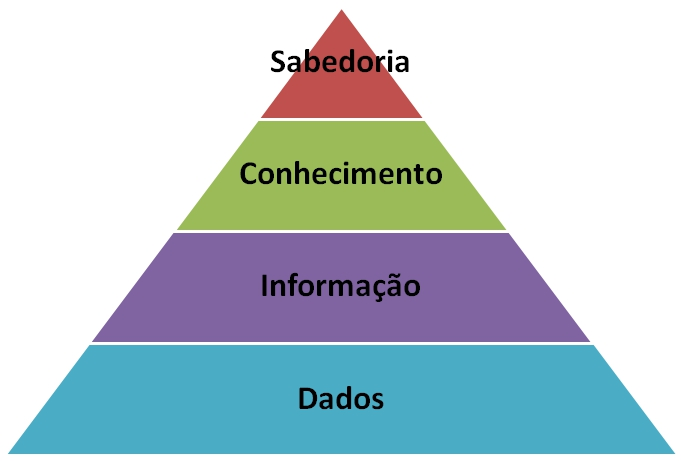 Informação: sua fonte são os dados que devem ser  estruturados e interpretados.
Conhecimento: sua origem está na informação que requer análise, síntese, aplicação de uma visão dialética, elaboração de inferências, aplicação, avaliação e assimilação.
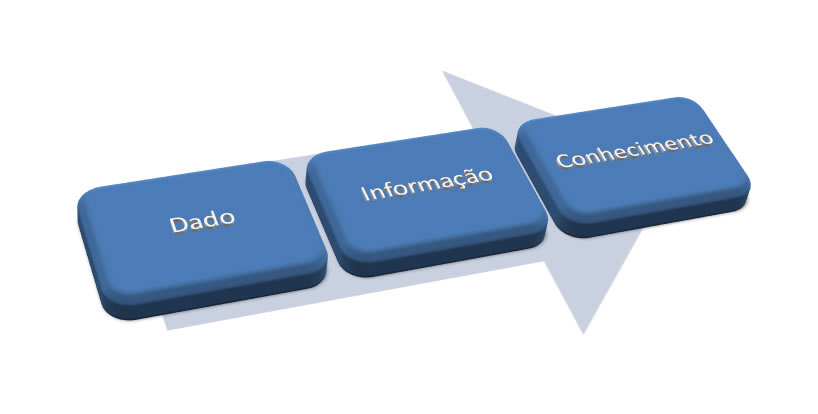 Valor: surge a partir de informações e conhecimentos recebidos, 

mas exige uma interiorização e apropriação, 
movidos por um ato de vontade que elege como desejável esses princípios 
como elementos de seu projeto existencial pessoal para que sirvam como guias na interação da realidade.
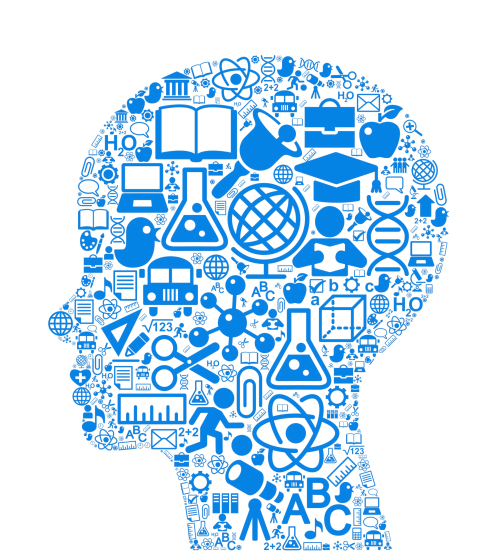 Recepção da Informação e Produção de Conhecimento  	(Tálamo,2004)
Sociedade do conhecimento
Informação = fluxo

			Sujeito



Conhecimento = ação do sujeito sobre a informação, mas que só se desenvolve na presença de uma capacidade de recepção da informação.
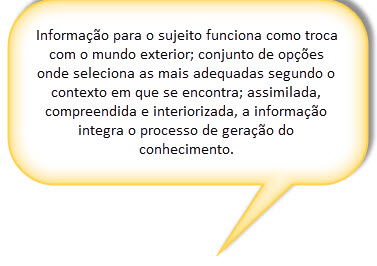 [Speaker Notes: Informação para o sujeito funciona como troca com o mundo exterior; conjunto de opções onde seleciona as mais adequadas segundo o contexto em que se encontra; assimilada, compreendida e interiorizada, a informação integra o processo de geração do conhecimento.]
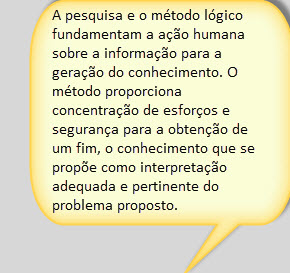 Processo de pesquisa
           +
Método lógico 
           =
Meio para a geração do conhecimento.

Método = metá (ao lado) odós (caminho)

	Caminho ou procedimento para obtenção de um fim.
[Speaker Notes: A pesquisa e o método lógico fundamentam a ação humana sobre a informação para a geração do conhecimento. O método proporciona concentração de esforços e segurança para a obtenção de um fim, o conhecimento que se propõe como interpretação adequada e pertinente do problema proposto.]
Elementos para a produção do conhecimento
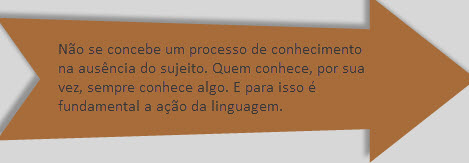 Sujeito
Linguagem
Objeto

É na relação entre esses três elementos que interações, entre processos, estratégias e representações, se estabelecem dando origem à base cognitiva das capacidades humanas que respondem pela construção do conhecimento.
[Speaker Notes: Não se concebe um processo de conhecimento na ausência do sujeito. Quem conhece, por sua vez, sempre conhece algo. E para isso é fundamental a ação da linguagem.]
Compreensão do Processamento da informação
Métodos indutivos e dedutivos
Constituem estratégias que o sujeito lança mão para, a partir de um conjunto de informações/observações, chegar a outro conjunto de informações fundamentado no primeiro, comumente designado conhecimento.
Informação

				Sujeito
				Método



Conhecimento

	Os métodos conduzem a análise, as operações de reunião, separação e classificação, relacionam e produzem material simbólico, associando invariavelmente a informação selecionada no ambiente externo e conhecimento.
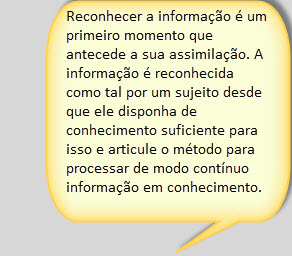 [Speaker Notes: Reconhecer a informação é um primeiro momento que antecede a sua assimilação. A informação é reconhecida como tal por um sujeito desde que ele disponha de conhecimento suficiente para isso e articule o método para processar de modo contínuo informação em conhecimento.]
Elaboração do conhecimento = Ação intencional de produção de sentido realizada por um sujeito.


				



Verbalização = mera emissão de sequências de enunciados, de palavras justapostas, sem qualquer tipo de articulação.

Cabe ao receptor conferir sentido ao que está expresso, substituindo o emissor, que deixa de executar a ação propositiva.
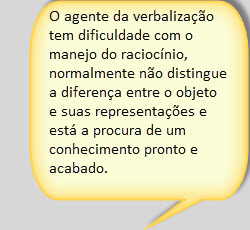 [Speaker Notes: O agente da verbalização tem dificuldade com o manejo do raciocínio, normalmente não distingue a diferença entre o objeto e suas representações e está a procura de um conhecimento pronto e acabado.]
Informação é a troca com o mundo e o conhecimento a sua apropriação, organização e articulação.
Produção da linguagem e a produção do conhecimento são processos solidários que mantém relação de pressuposição recíproca.
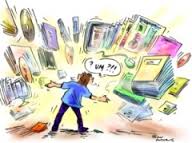 Linguagem
Mantém relação especial com o pensamento.
O ato de nomear o mundo supõe transformar um continuum em uma série de estados discretos estruturados segundo relações lógico-semântico-pragmáticas. Confere-se um símbolo a cada estado de mundo.
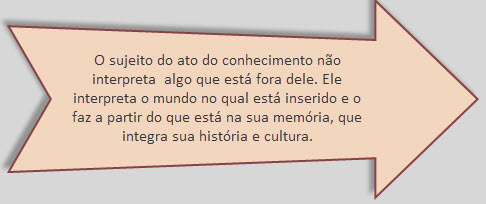 [Speaker Notes: O sujeito do ato do conhecimento não interpreta  algo que está fora dele. Ele interpreta o mundo no qual está inserido e o faz a partir do que está na sua memória, que integra sua história e cultura.]
Linguagem
O mundo em si mesmo é um continuum, isto é, amorfo; (sem forma)
Os estados de mundo decorrem da ação simbólica sobre o continuum;
Os símbolos, como consequência, valem-se dos “estados de mundo”, isto é, estão no lugar deles, funcionam como signos-objeto que operam o mundo.
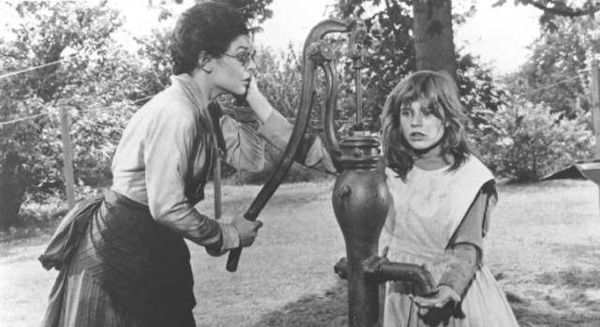 Representação

Símbolo

Linguagem
[Speaker Notes: O sujeito do ato do conhecimento não interpreta  algo que está fora dele. Ele interpreta o mundo no qual está inserido e o faz a partir do que está na sua memória, que integra sua história e cultura.]
Hipóteses sobre a associação entre “estado de mundo” e “ símbolo”
Hipótese 1 = 3 estados (1,2,3) e 3 símbolos (A,B,C)

Relação unívoca: o símbolo apenas espelha o mundo fixo, o mundo acabado, mesmo que ele não o seja.
Hipóteses sobre a associação entre “estado de mundo” e “ símbolo”
Hipótese 2 = 10 estados (1,2,3,4..10) e 3 símbolos (A,B,C)

Diferentes estados seriam interpretados pelas mesmas tríades de símbolos. 
Teríamos uma abundância de homonímias. 
Múltiplos indivíduos receberiam a mesma denominação.
Hipóteses sobre a associação entre “estado de mundo” e “ símbolo”
Hipótese 3 = 3 estados (1,2,3) e 10 símbolos (A,B,C...J)

Haveria maior possibilidade de combinação de símbolos do que estados de mundo. 
Teríamos uma linguagem fora do mundo.
Excesso de pensamento para um mundo extremamente simples.
Hipótese 4 = 10 símbolos (A,B,C...J) e 10 estados (1,2,3,4..10) 
Um grande número de enunciados para descrever um número igualmente grande de estruturas do mundo, com todas as possibilidades sinonímicas derivadas daí.
É o que ocorre, os sujeitos da linguagem, viabilizando o processo contínuo do conhecimento.
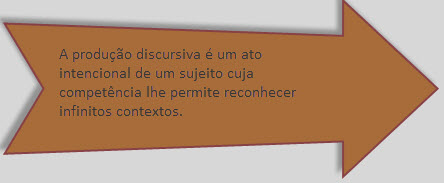 [Speaker Notes: A produção discursiva é um ato intencional de um sujeito cuja competência lhe permite reconhecer infinitos contextos.]
“Linguagem não descreve, não espelha, mas sim, interpreta o mundo”.
[Speaker Notes: A produção discursiva é um ato intencional de um sujeito cuja competência lhe permite reconhecer infinitos contextos.]
A linguagem não pode ser separada das suas produções.
Ela é um meio de interpretação privilegiada do mundo.






Exemplo: bretões distinguem 4 cores no arco-íris e nós 7. São duas interpretações diferentes que estão relacionadas a experiência cultural dos falantes de cada língua.
O que faz a diferença é o sujeito, o modo pelo qual ele conduz a sua ação de construção e compreensão do mundo.
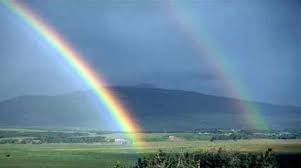 [Speaker Notes: A produção discursiva é um ato intencional de um sujeito cuja competência lhe permite reconhecer infinitos contextos.]
Conceito
Conjunto de propriedades – traços ou características – que não só representam os estados de mundo, discriminando-os, mas também permitem elaborar redes conceituais segundo o traço considerado.

PEIXES – baiacu, taínha, robalo, etc. (Traço tipo de animal)

COMIDA – pirão de peixe, bobó de camarão, etc. (Traço gênero alimentício)
Características do conceito
Estabelecem simultaneamente diferenças e semelhanças entre os conceitos.

Conjunto de traços que compõem um conceito, o identificam, e o discriminam.

Cada característica estabelece relação com diferentes conceitos, de acordo com contextos específicos de sentido.
Exemplo: o traço idade relaciona bezerro e criança, mas este mesmo traço distingue criança e homem que se relacionam pelo traço racionalidade.
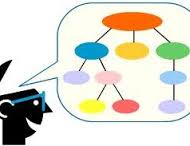 Os conjuntos de relações estabelecidas entre os conceitos, a partir de seus elementos constitutivos (os traços) permitem a ordenação da informação segundo contextos de aplicação específicos.
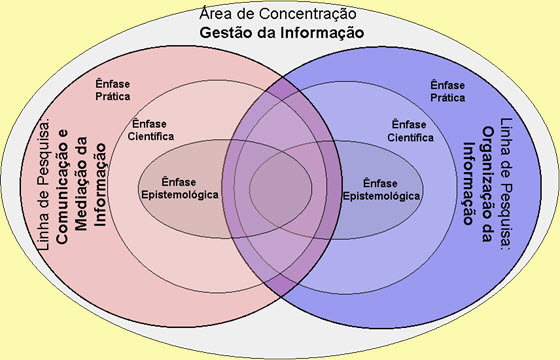 Semiose
Processo em que um signo é sucessivamente esclarecido e interpretado por outro, de modo a formar uma cadeia infinita de remissão entre signos que responde pela interpretação.
Associações entre signos viabilizam tantos trajetos interpretativos quantas forem as possibilidades de associação entre conceitos.
Linguagem = elemento da cultura que nos permite pensar o mundo, conhecer e nos comunicar criando elos simbólicos.
Linguagem Natural = linguagem verbal-oral que é compartilhada por toda uma comunidade e é apreendida através do uso.
Senso comum = é o conhecimento vulgar e prático utilizado no cotidiano para orientar nossas ações e a elas conferir significado.
[Speaker Notes: Contrato social = propõem significações que circulam no interior de uma comunidade.]
Para formar conceitos: comparar, refletir, abstrair.
Conceito = nome, na forma substantivada
Forma significante = Termo
Atribuir um conceito a um termo => depende da formulação de juízos
Juízo = ato proposicional que atribui qualidades a um termo.
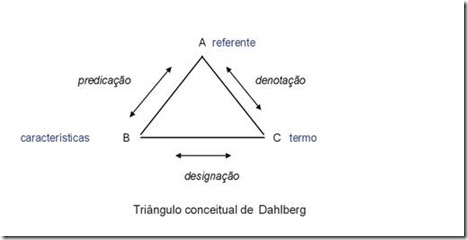 Exemplo: ao identificar nos textos de uma área específica os juízos nele inscritos, pode-se formular o conjunto de conceitos que a fundamentam.
Ao lermos um texto, a análise sobre ele deve reconhecer nos juízos formulados, os traços atribuídos às denominações identificando assim os conceitos.
O sistema conceitual é ferramenta elementar da pesquisa.
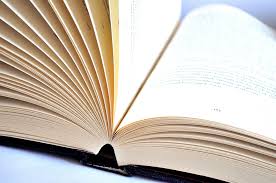 Métodos
Dedutivo: caminha do princípio às suas consequências (geral para o específico). 
A verdade das premissas e a adoção das estruturas do argumento dedutivo garantem a validade da conclusão.

Indutivo: possibilita a generalização a partir das experiências específicas. (Do específico para o geral)
Contexto
Hipóteses : premissas cujas consequências lógicas podem ser examinadas, comparadas e avaliadas com os fatos observados. (provável solução de problema)
confirmada quando se encontra sustentada pelas evidências.
Um enunciado funciona como hipótese quando é tomada na qualidade de premissa que sustenta a conclusão.

Investigação: procedimento cujo objetivo é solucionar o problema proposto. (Pesquisa)
Para o projeto
Esquema 1:
TEMA: estou estudando....
QUESTÃO: porque pretendo descobrir/analisar quem/como/por que....
FUNDAMENTO LÓGICO: a fim de entender/interpretar como/por que/ o que....

Esquema 2:
1 Enunciação do problema
2 Hipóteses
3 Predição observacional
4 Observação
5 Comprovação ou refutação da hipótese
Para o projeto
Esquema 3:

Problema
Hipóteses preliminares
Fatos adicionais (não previstos inicialmente)
Hipótese prévia
Teste da hipótese
Confirmação ou não da hipótese prévia
Desafio da sociedade contemporânea é o de vincular o conhecimento à experiência e não simplesmente utilizar o conhecimento em diferentes experiências, quando útil.

A informação é percebida, pelo viés da utilidade, como um conteúdo pronto e acabado para responder de modo direto a alguma necessidade.
Faltam o rito e o sujeito.
O sujeito define-se a partir do enfrentamento do rito, que pode prevalecer do método e da linguagem como integrantes da capacidade receptiva informacional que é um dos elementos da competência de geração do conhecimento.

A produção da linguagem e o trabalho metódico são um dos pilares da relação entre informação e conhecimento.
Considerações sobre o texto de Aldo Barreto

Histórico da Ciência da Informação
Considerações sobre sociedade e mundo moderno
QUESTÕES DE SOCIEDADE

Sociedade da Informação = realização tecnológica (distribuição da informação)

Sociedade do Conhecimento = realização do saber (acesso em 2 níveis – físico e intelectual) – É utópico? É real?
Conceito de enciclopédia

Enciclopédia – organizar conhecimento a partir de universos particulares de linguagem (Classificação do conhecimento)

Classificar conhecimento – analogia à CDD/CDU
Homens da Ciência – são como linces (enxergam mais longe, estudam vários domínios do conhecimento) “O homem à frente de seu tempo”.

Paul Otlet – facilitar acesso à informação ao maior número de pessoas (Informação em Conhecimento – Paz Mundial)

Hobsbawn – “nos últimos 50 anos a humanidade viu inserir em seu convívio mais inovações do que em todo o resto da história” (mídias por exemplo)
Bush – criador do memex = utensílio tecnológico para armazenar e recuperar documentos através da associação de palavras.
Fluxos de informação

Interno – Do armazenamento / recuperação para a Organização e o controle.

Extremo – da Informação do autor para o tratamento e assimilação como conhecimento pelo receptor.
Ciência da Informação em 3 tempos: 

Tempo da gerência da informação (1945 - 1980) = preocupações e desenvolvimentos de ferramentas (Classificação, Indexação, Tesauro, Recuperação, Linguagem). 

Tempo da relação Informação e conhecimento (1980 - 1995) = cognição (informação gerando conhecimento) competências para interiorizar informação.

Tempo do conhecimento interativo (1995 -) = questões de tecnologias e dispositivos informacionais; espaços de transferência e velocidade da informação; hipertexto (links); mudanças na estrutura do documento que combinam várias linguagens (texto, imagem, som).
Aldo Sensacional 1

“O mundo digital cria facilidades para as atividades cotidianas, atividades de pesquisa e de ensino, mas cria, também, monstros que assombram a nossa segurança e privacidade”

(Filme – A REDE – Sandra Bullock)
Aldo Sensacional 2

“A convivência atual acontece virtualmente em uma realidade paralela de salas de discussão e mensagens eletrônicas; os jovens preferem a comunicação instantânea de “torpedos” ou os mensageiros interativos para ali viver e relatar a sua vida aos companheiros”. 

Distanciamento da relação próxima - face a face.
Aldo Sensacional 3

“O doce sentimento da existência é vivido por nosso outro, um avatar do que sonhamos ser e em uma vivência sem presença”.

Realidade virtual? Ou Imaginação da realidade?
Aldo Sensacional 4

“Na realidade virtual o valor advém do êxito de exibição e do sucesso dos mil contatos nos sites de convivência. A felicidade da visibilidade tem que ser assegurada mesmo que em um mundo paralelo”.

FACEBOOK

“Há que se lidar com os limites da tecnologia da informação”.
Referências
BARRETO, A. A. Uma história da Ciência da Informação. In: TOUTAIN, L. M. B. B. (Orgs.). Para entender a Ciência da Informação. Salvador: EDUFBA, 2007. 242 p. 

RENDÓN ROJAS, M.A.  Entre los conceptos: información, conocimiento y valor: semejanzas y diferencias. Ciência da Informação, Brasília, v.34, n.2, p.52-61, maio/ago.2005. Disponível em: < http://www.scielo.br/pdf/ci/v34n2/28555.pdf>.

TÁLAMO. M.F.G.M. A Pesquisa: recepção da informação e produção do conhecimento. Datagramazero.  v.5,  n.2,   abr. 2004. Disponível em: < http://www.brapci.ufpr.br/brapci/_repositorio/2010/01/pdf_28364dbf6d_0007615.pdf>.